Walka z obowiązkiem szczepień – analiza komentarzy przeciwników szczepień na Facebooku.
Krzysztof Klimiuk
Karolina Biernacka
Dr hab. Łukasz Balwicki
Wprowadzenie
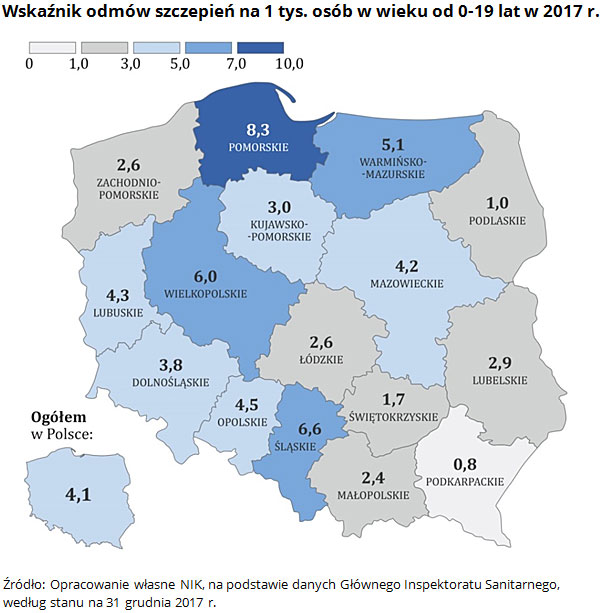 - w Polsce istnieje obowiązek szczepienia zgodnie z kalendarzem szczepień

- liczba przypadków chorób zakaźnych rośnie z każdym rokiem

-rośnie odsetek odmów szczepień
https://mamdziecko.interia.pl/zdrowie/news-coraz-wiecej-odmow-szczepien-mapa-wstydu-pokazuje-skale-zjaw,nId,2609446
[05.12.2019]
Cele
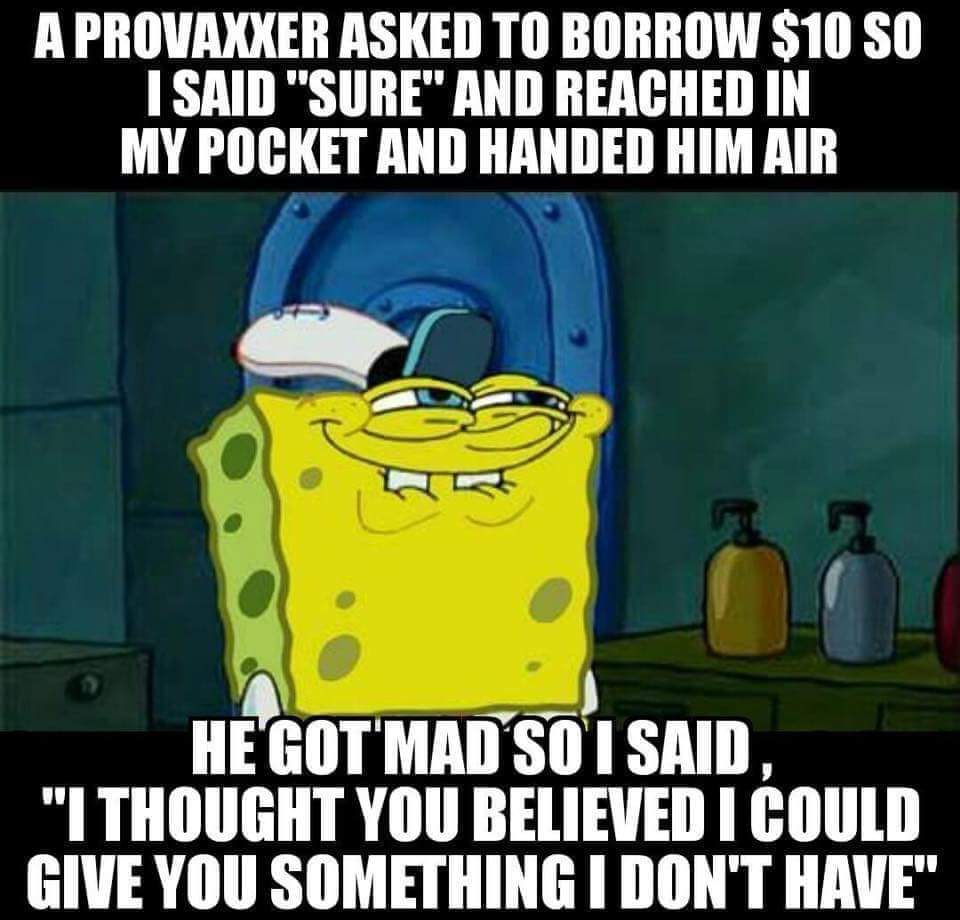 Celem badania jest analiza argumentacji, jaką posługują się w mediach społecznościowych przeciwnicy obowiązkowych szczepień dzieci.
Metody
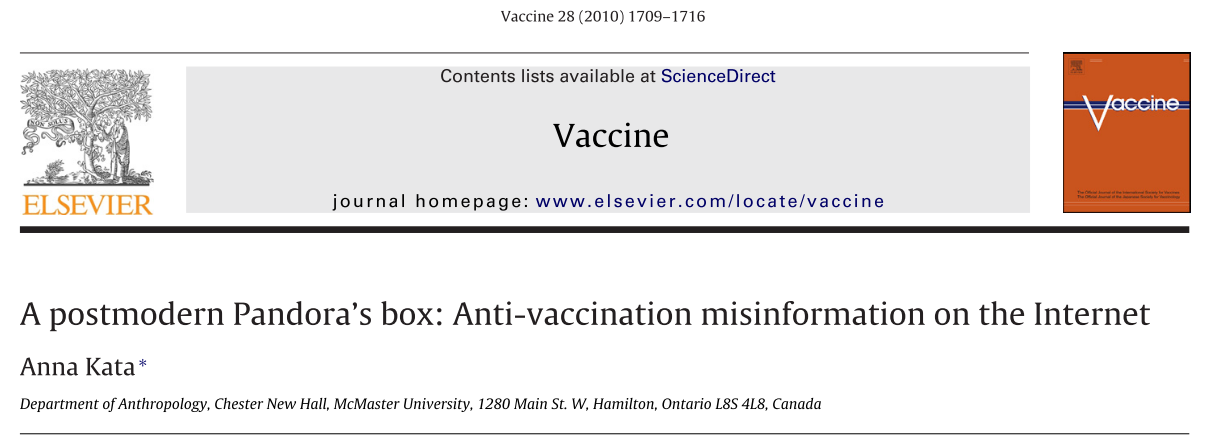 - Materiałem było 18675 komentarzy ze strony na Facebooku: ,,Ogólnopolskie Stowarzyszenie Wiedzy o Szczepieniach "STOP NOP”, które zostały zamieszczone w okresie: 01.05.2019 - 31.07.2019
-    Metody: analiza ilościowa przez dwoje badaczy, pod względem zawartej treści według zmodyfikowanej metody opracowanej przez Kata;  Statystyka opisowa
Wyniki
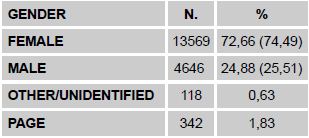 3912 z 18675 komentarzy
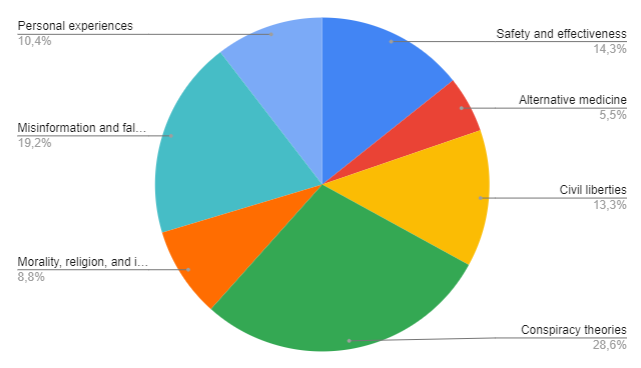 Wyniki 
Teorie spiskowe/poszukiwanie prawdy – 28,60%
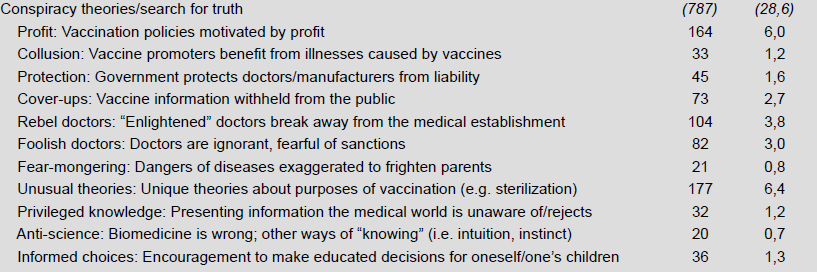 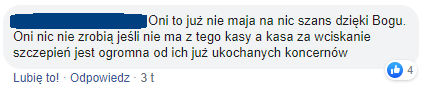 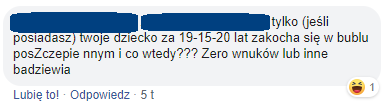 Wyniki
Dezinformacja – 19,22%
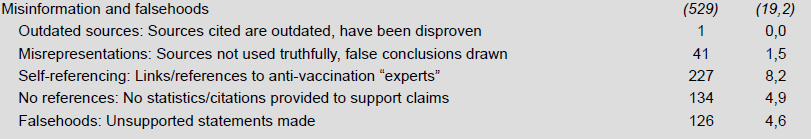 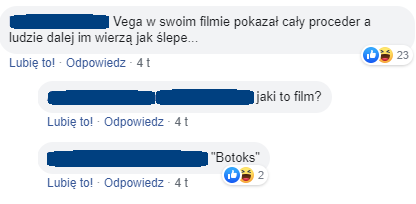 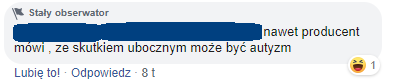 Wyniki
Bezpieczeństwo i skuteczność – 14,28%
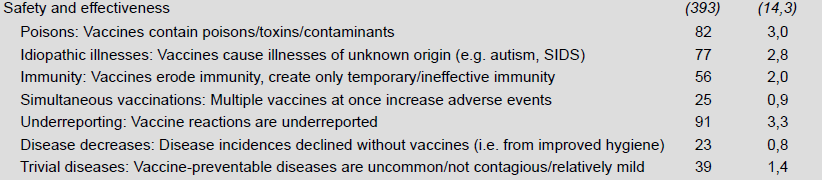 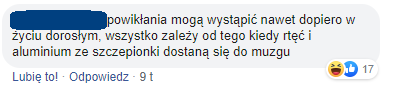 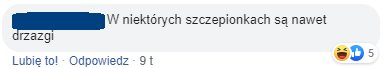 Wyniki
Prawa obywatelskie – 13,26%
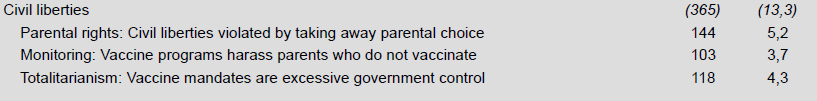 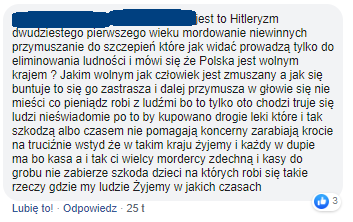 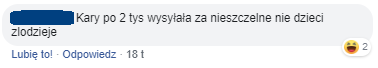 Wyniki
Własne doświadczenia – 10,43%
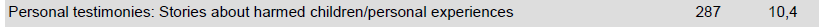 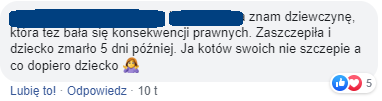 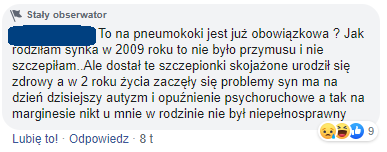 Wyniki
Moralność, religia i światopogląd - 8,76%
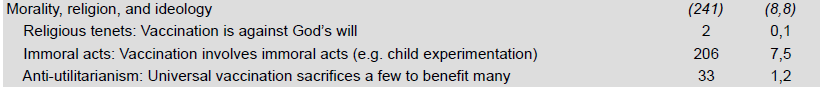 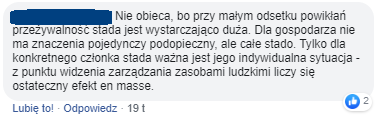 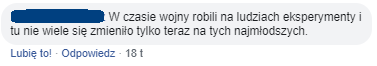 Wyniki
Medycyna alternatywna – 5,45%
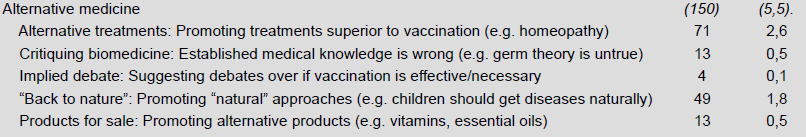 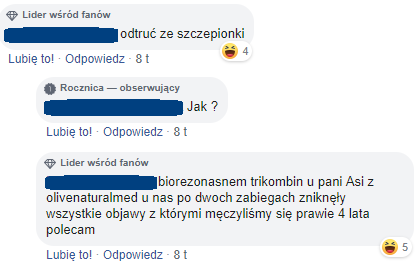 Wnioski
-  Stosunkowo duża ilość treści skoncentrowanych w kategoriach teorii spiskowych i dezinformacji może świadczyć o tym, że jest to społeczność cechująca się brakiem zaufania do naukowych osiągnięć medycyny. 

- Zaskakująco wiele komentarzy dotyczyło własnych negatywnych doświadczeń ze szczepieniami, co kontrastuje z oficjalnymi statystykami występowania NOP. 

-  Promocja szczepień powinna odnosić się do argumentacji oponentów szczepień.
Dziękujemy za uwagę.